Modello di piano di progetto semplice
Quando utilizzare questo modello: questo modello a una slide è ideale per i project manager che hanno bisogno di un formato semplice per presentare i deliverable del progetto, le attività e le timeline delle attività in un anno. 
Caratteristiche importanti del modello: questo modello presenta un semplice layout a tabella con un grafico a barre orizzontali che illustra la durata di ogni attività. Usa l’indicatore “oggi” per vedere facilmente quali attività sono terminate, in corso o in sospeso. Personalizza le attività e le timeline per allinearle al tuo progetto.
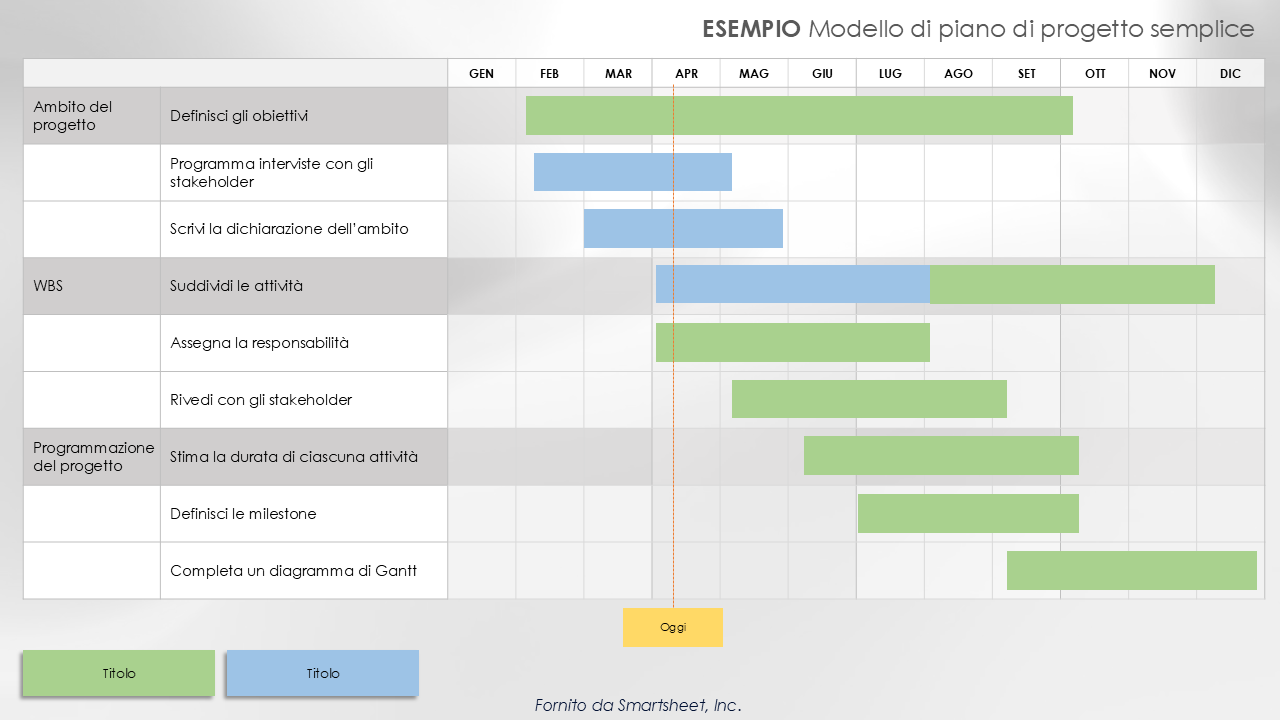 Modello di piano di progetto semplice
Oggi
Titolo
Titolo
ESEMPIO Modello di piano di progetto semplice
Oggi
Titolo
Titolo
Fornito da Smartsheet, Inc.